اینفوگرافی بیانات مقام معظم رهبری(مدظله العالی) در همایش ده‌ها هزار نفری «خدمت بسیجیان» در ورزشگاه آزادی (12/07/97)
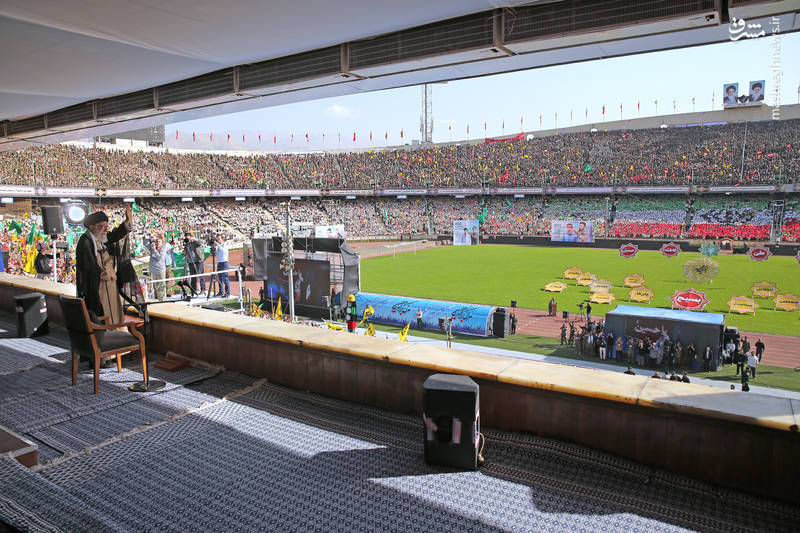 ایام بعد از عاشورا
حرکت نورانی پرشکوه حضرت زینب و امام سجاد و اسرای عاشورا
ایام حماسه زینبیه
در پیش بودن حماسه اربعین
ابدیت بخشیدن به ماجرای عاشورا
تناسب جلسه با شرایط حساس کشور
عربده کشی سران استکبار و سیاستمداران آمریکا جهانخوار
قدرت نمایی جوانان مؤمن
پیروزی های پیاپی در میدانهای مختلف
حساس شدن و به تکاپو افتادن نخبگان کشور
خروج کشور از خمودگی و بی عملی
جان کلام
عظمت تاریخی ایران
02
04
01
03
پایمال شدن عظمت ایران در اواسط قاجاریه تا پایان دوره پهلوی
سرافرازی میان ملت های مسلمان و جهان
در عرصه فلسفه،سیاست،هنر،علوم اسلامی
عظمت ایران به استثنا تاریخ دویست ساله قبل از انقلاب
مظاهر اقتدار جمهوری اسلامی
دلایل و نشانه های شکست ناپذیری ملت ایران
پیروزی ملت ایران در انقلاب بزرگ اسلامی
پیروزی ملت ایران در دفاع مقدس
ایستادگی ملت ایران در چهل سال در مقابل توطئه های دشمن
آفات پیروزی
راه رسیدن به قله
تلاش و مجاهدت
شجاعت و تدبیر
1
2
3
4
ابتکار عمل و استفاده اکمل از امکانات
راه بلدی
پیشتازی جوانان در
مژده آینده کشور
راه پر پیچ و خم پیشرفت
شرایط پیمودن مسیر پیشرفت و مقابله با موانع
درک و احساس وجود و حضور دشمن
گرفتار نشدن در تصویر سازی های غلط
اعتماد به نفس و عزم به ایستادگی
فهم صحیح واقعیت های ایران و جهان
شناخت صحیح از عرصه نبرد
فهم درست از تهدید دشمن
لزوم شناخت و ارائه تصویری واقعی کشور و ملت ایران
*تحسین ملت ایران از سوی سیاستمداران بزرگ و مغزهای سنجیده
*ظرفیت های عظیم جغرافیایی،اقلیمی،نیروی انسانی و منابع زیرزمینی و روزمینی
*ظرفیت بالفعل جوانان مومن
*توسل دشمن به تحریم
*مجموعه عظیم و مردمی بسیج در سراسر کشور
*نقاط درخشان و برجسته گروه های جهادی،بسیج سازندگی
پایان سخن
عقب نشینی دشمن در صورت مشاهده وحدت در بین ملت
04
03
عدم دنباله روی از دشمن
02
تصمیم قاطع ملت و نسل جدید برای به اوج رسیدن
01
استفاده ابزاری دشمن از رسانه برای اثرگذاری